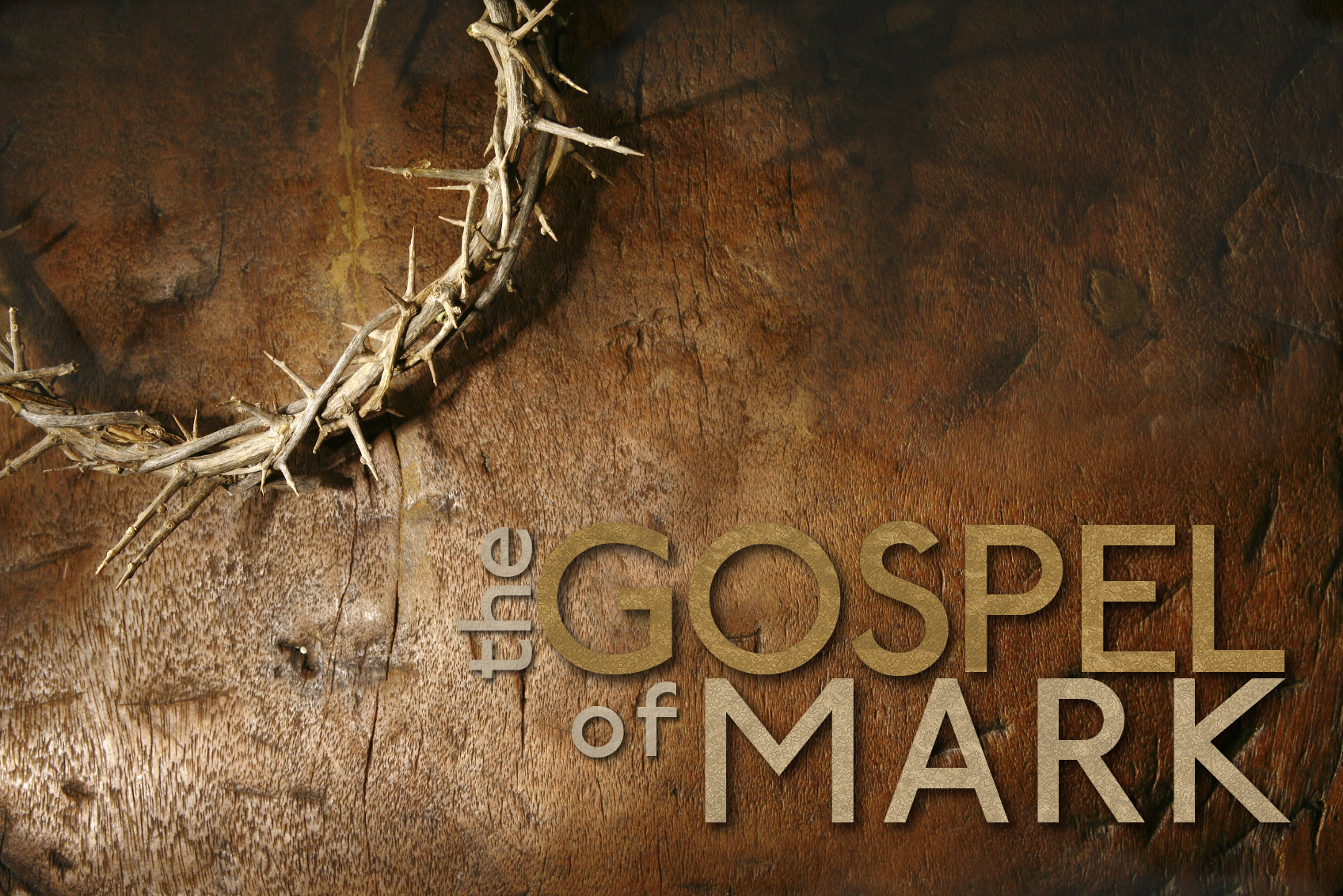 Unbelievable Unbelief
Mark 6:1-6
Mark 6:1-6
1 Jesus went out from there and came into His hometown; and His disciples followed Him. 2 When the Sabbath came, He began to teach in the synagogue; and the many listeners were astonished, saying, "Where did this man get these things, and what is this wisdom given to Him, and such miracles as these performed by His hands? 3 "Is not this the carpenter, the son of Mary, and brother of James and Joses and Judas and Simon? Are not His sisters here with us?" And they took offense at Him. 4 Jesus said to them, "A prophet is not without honor except in his hometown and among his own relatives and in his own household." 5 And He could do no miracle there except that He laid His hands on a few sick people and healed them. 6 And He wondered at their unbelief. And He was going around the villages teaching.
Luke 4:22; 28-30
“22 speaking well of Him, and wondering at the gracious words which were falling from His lips; and they were saying, ‘Is this not Joseph's son?’” 

“28 And all the people in the synagogue were filled with rage as they heard these things; 29 and they got up and drove Him out of the city, and led Him to the brow of the hill on which their city had been built, in order to throw Him down the cliff. 30 But passing through their midst, He went His way.”
Big Idea
The people of Nazareth demonstrate people’s capacity to reject what is clearly and reasonably before them, something that causes Jesus to wonder at unbelief
The people were astonished by Jesus’ preaching (6:2)
They were astonished by His words
They were astonished by His wisdom
They were astonished by His works
Astonishing Thoughts
Every person is a sinner, missing the Creator’s mark or intention for him/her (Romans 3:10-20; Galatians 3:22)
Every person left in his/her sins is bound for eternal punishment (Romans 2:8-9; Romans 6:23; Psalm 9:17)
There is only one Way to be saved from the power, penalty, and presence of sin – believe on the Lord Jesus Christ (John 14:6; Acts 4:12; 1 John 2:23; 5:12; Romans 10:9-10).
All other “religions” are false and lead a person to eternal condemnation (John 3:18; 36)
The people were offended by Jesus’ Person (6:3-4)
They rejected His education
They rejection His occupation
They rejected His heritage
Essential Truths that tend to offend:
Jesus is God in the flesh (John 1:1, 14)
Jesus was born of a virgin (Isaiah 7:14; Luke 1:25-38)
Jesus lived a perfect and sinless life (2 Corinthian 5:21; 1 Peter 2:22)
Jesus died on the cross as the sinner’s substitute, taking the sinners punishment (2 Corinthians 5:21; 1 Peter 2:24; John 1:29)
Jesus rose from the dead after three days (Matthew 28:1-6)
Jesus ascended into heaven and sat down at the Father’s right hand (Hebrews 1:3; 10:12)
Jesus is returning to this world to receive His people to Himself (1 Thessalonians 4:13-18)
Jesus Christ is the King of kings and the Lord of lords (Revelation 19:16)
Jesus Christ is the only Way of reconciliation with our Creator God and Heavenly Father (John 14:6).
The people were Forfeited Jesus’ Power (6:5)
And He could do no miracle there except that He laid His hands on a few sick people and healed them.
Jesus was amazed by the people’s perfidiousness (6:6)
And He wondered at their unbelief. And He was going around the villages teaching.
perfidiousness = deliberately faithless; treasonously unbelieving
What amazes Jesus about humanity is NOT its sinfulness or its propensity for evil; BUT what amazes Him is humanity’s hardness of heart and unwillingness to believe Him – even in the face of His profound words and His powerful works.
Sin is irrational and unreasonable in light of who God is and what He has done to show mercy, grace and give life.
The people were astonished by Jesus’ preaching (6:2)
The people were offended by Jesus’ person (6:3-4)
The people forfeited Jesus’ power (6:5)
Jesus was amazed by the people’s perfidiousness (6:6)
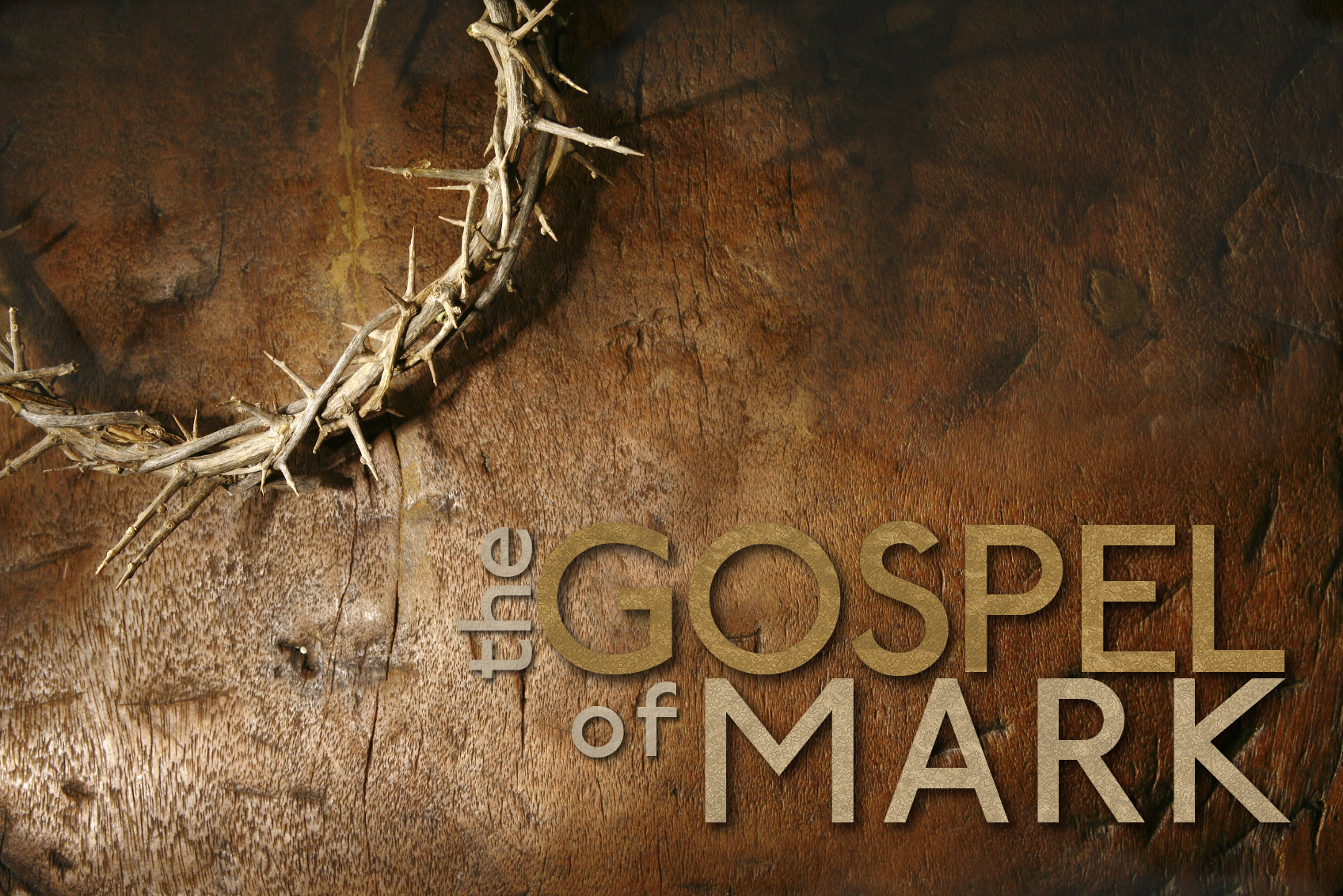